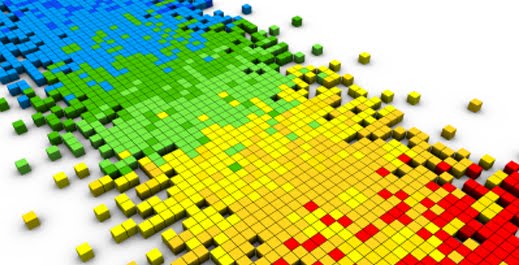 Computação Eletrônica
Arrays e Funções
Prof. Rafael mesquita
rgm@cin.ufpe.br
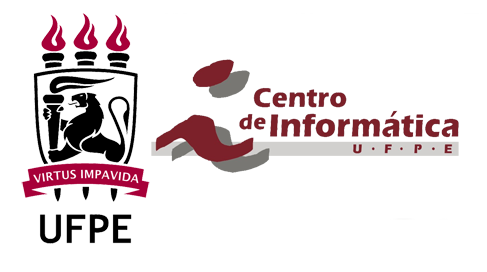 Ementa
Revisão
Funções
Parâmetros
Escopo de variáveis
Arrays
Passagem de arrays para funções
Funções
Separam blocos de código relacionados à execução de uma tarefa específica
Ex:
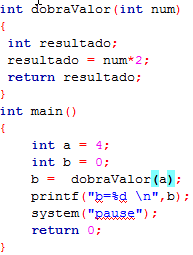 Valor impresso: 8
Funções
Mas, o que acontece se modificarmos o valor da variável num dentro da função dobraValor ?
Ex:
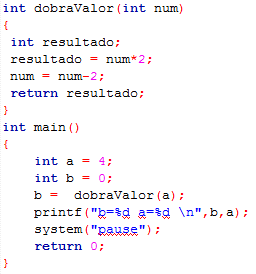 Valores impressos: 8 e 4
Por que a variável a não possui o valor 2 ??
Funções
Variáveis Locais 
Existem somente enquanto a função onde ela foi declarada ainda está em execução
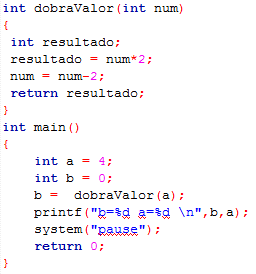 Variáveis locais da função dobraValor()
Funções
Passagem de argumentos por valor
Valor do argumento passado é copiado na variável local (parâmetro)
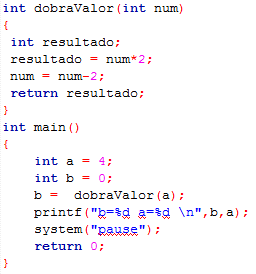 Valor da variável a é copiado para a variável local num, da função dobra valor()
Qualquer mudança na variável num não será refletida na variável a
Comunicação ocorre pelo retorno da função!
Passagem de vetores para Funções
1- Passagem de elementos de um array para funções
As mesmas regras de passagens de variáveis por valor vistas anteriormente se aplicam
Ex:
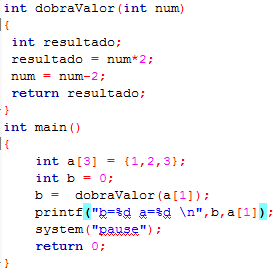 Valor de a[1] copiado para num
Valores impressos: 4 e 2
Valor de a[1] não foi modificado
Passagem de vetores para Funções
1- Passagem de array para funções
Revisando: nome do array remete ao seu endereço na memória
Ex:
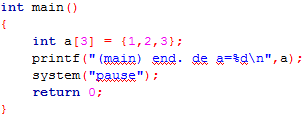 Valor do endereço do array a é impresso
Passagem de vetores para Funções
1- Passagem de array para funções
Endereço do vetor na memória é passado
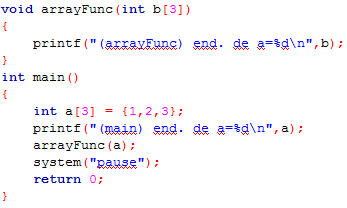 Valor do endereço do array a é impresso
Valor do endereço do array a é impresso
Passagem de vetores para Funções
Modificando elementos do array dentro de uma função...
Endereço do array é copiado para o parametro da função
Pelo endereço, acessamos os elementos do array diretamente, e não suas cópias
Exemplo a seguir...
Passagem de vetores para Funções
Modificando elementos do array dentro de uma função...
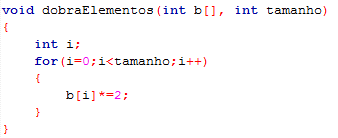 Passagem de vetores para Funções
Modificando elementos do array dentro de uma função...
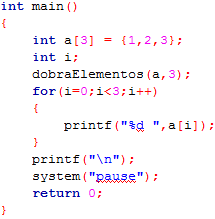 Saída: 2 4 6
O valor de cada elemento do array (e não de suas cópias) foi alterado na função dobraElementos !
Passagem de vetores para Funções
E no caso de matrizes ?
Funcionamento similar...
Tamanho da primeira dimensão passado como parâmetro!
Última dimensão do vetor deve ser especificada!
Parametro b armazena o endereço do array...
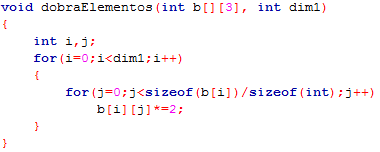 Obtemos a quantidade de itens em cada linha...
Passagem de vetores para Funções
E no caso de matrizes ?
Funcionamento similar...
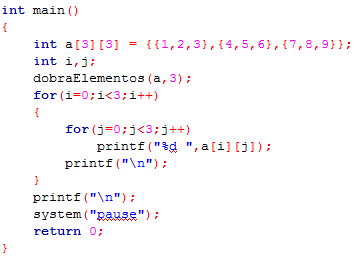 Saída:
2 4 6
8 10 12
14 16 18